Фотоэффект. Уравнение Эйнштейна для фотоэффекта
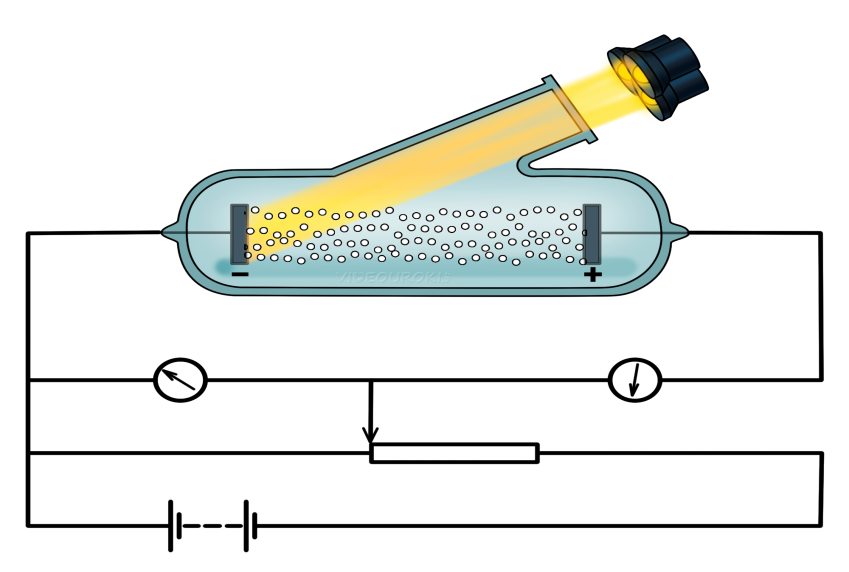 Каждый век, приобретая новые идеи, приобретает и новые глаза.
Генрих Гейне
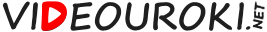 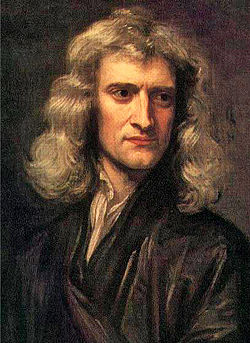 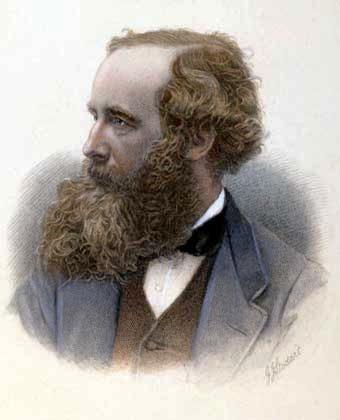 Закон сохранения импульса:
если векторная сумма внешних сил, действующих на систему, равна нулю, то импульс системы не изменяется с течением времени.
Закон сохранения энергии:
полная механическая энергия замкнутой системы тел, между которыми действуют только консервативные силы, остаётся постоянной.
Закон сохранения заряда:
алгебраическая сумма зарядов электрически замкнутой системы остается неизменной.
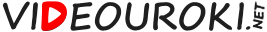 Возбужденное состояние
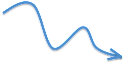 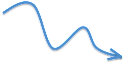 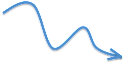 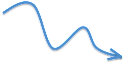 Основное состояние
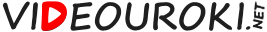 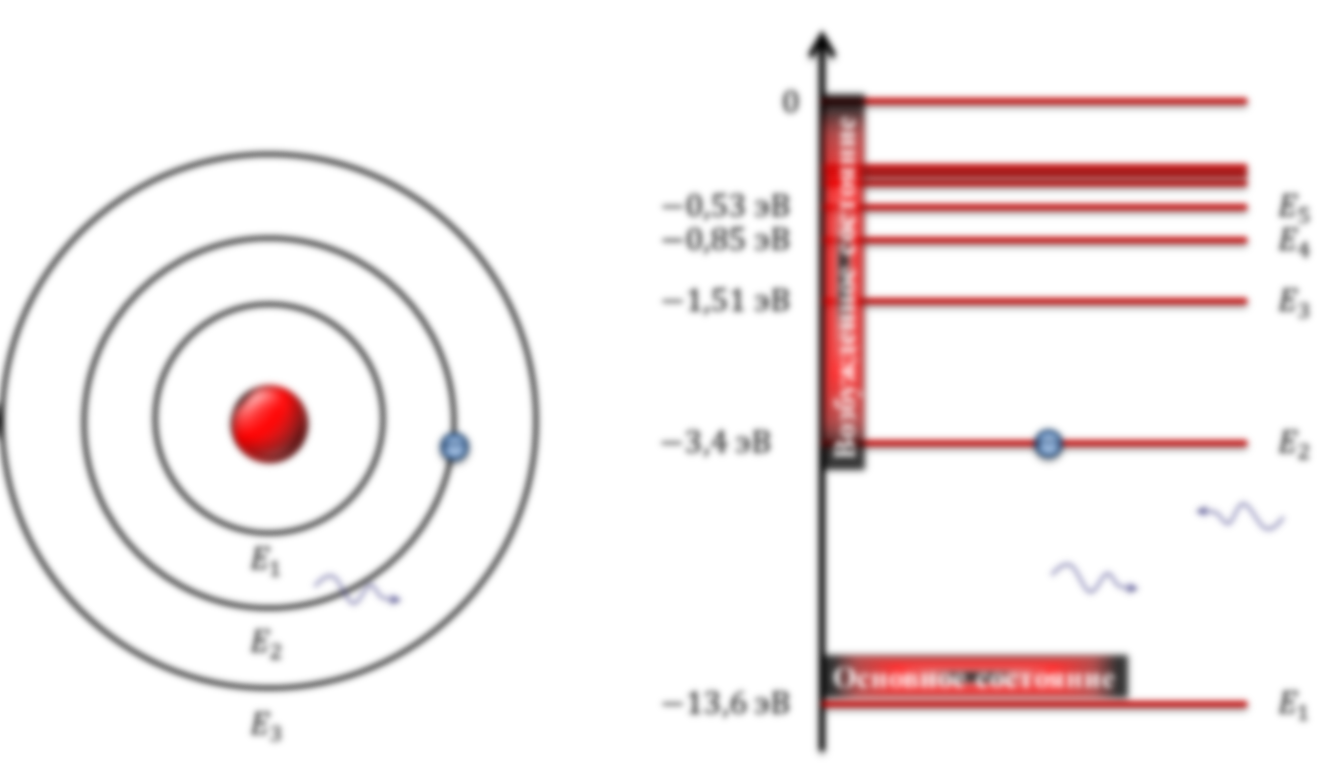 На смену классическим представлениям о явлениях, происходящих на атомном и субатомном уровнях, приходит
квантовая физика.
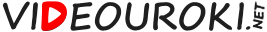 Тепловое излучение
потери атомом энергии на излучение света компенсируются за счет энергии теплового движения атомов излучающего тела.
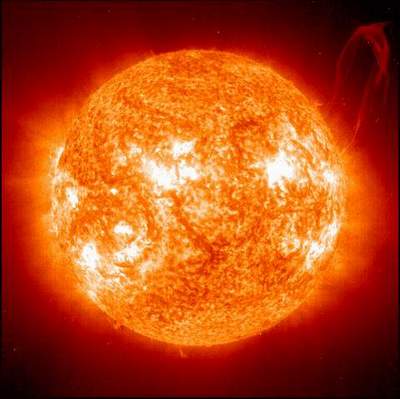 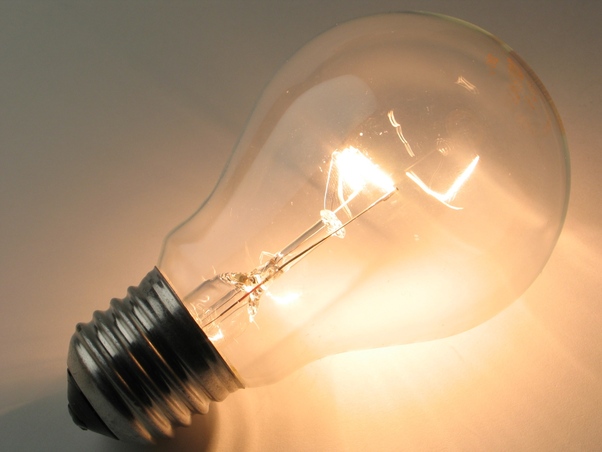 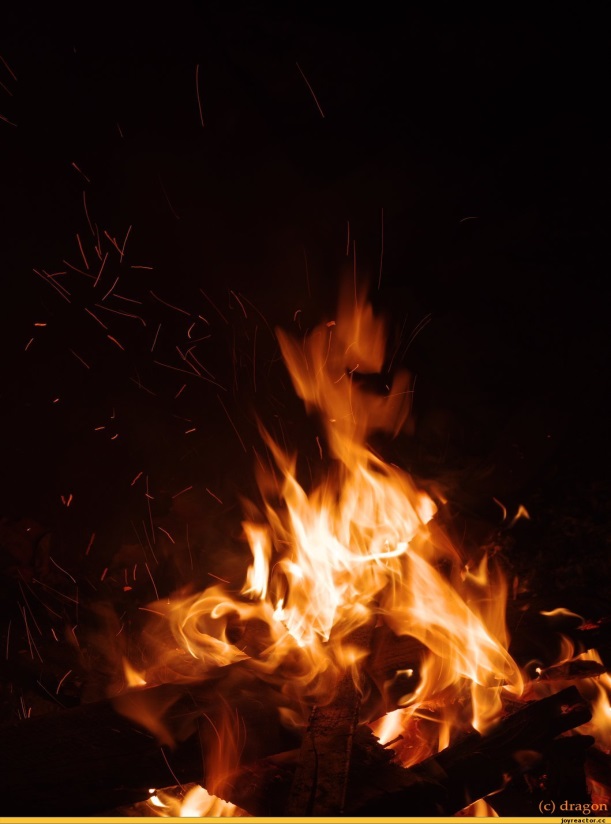 Костер
Лампа накаливания
Солнце
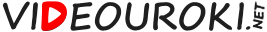 Сплошной (непрерывный) спектр
Раскаленные
твердые тела
Раскаленные
жидкости
Газы под высоким
давлением
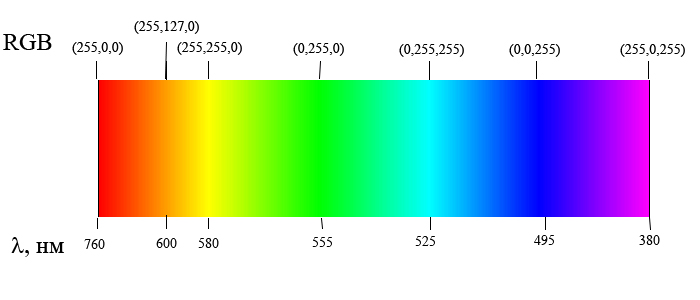 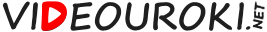 5000 К
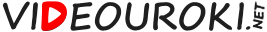 1500 К
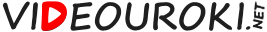 500 К
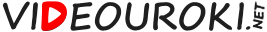 100 К
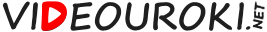 0 К
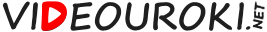 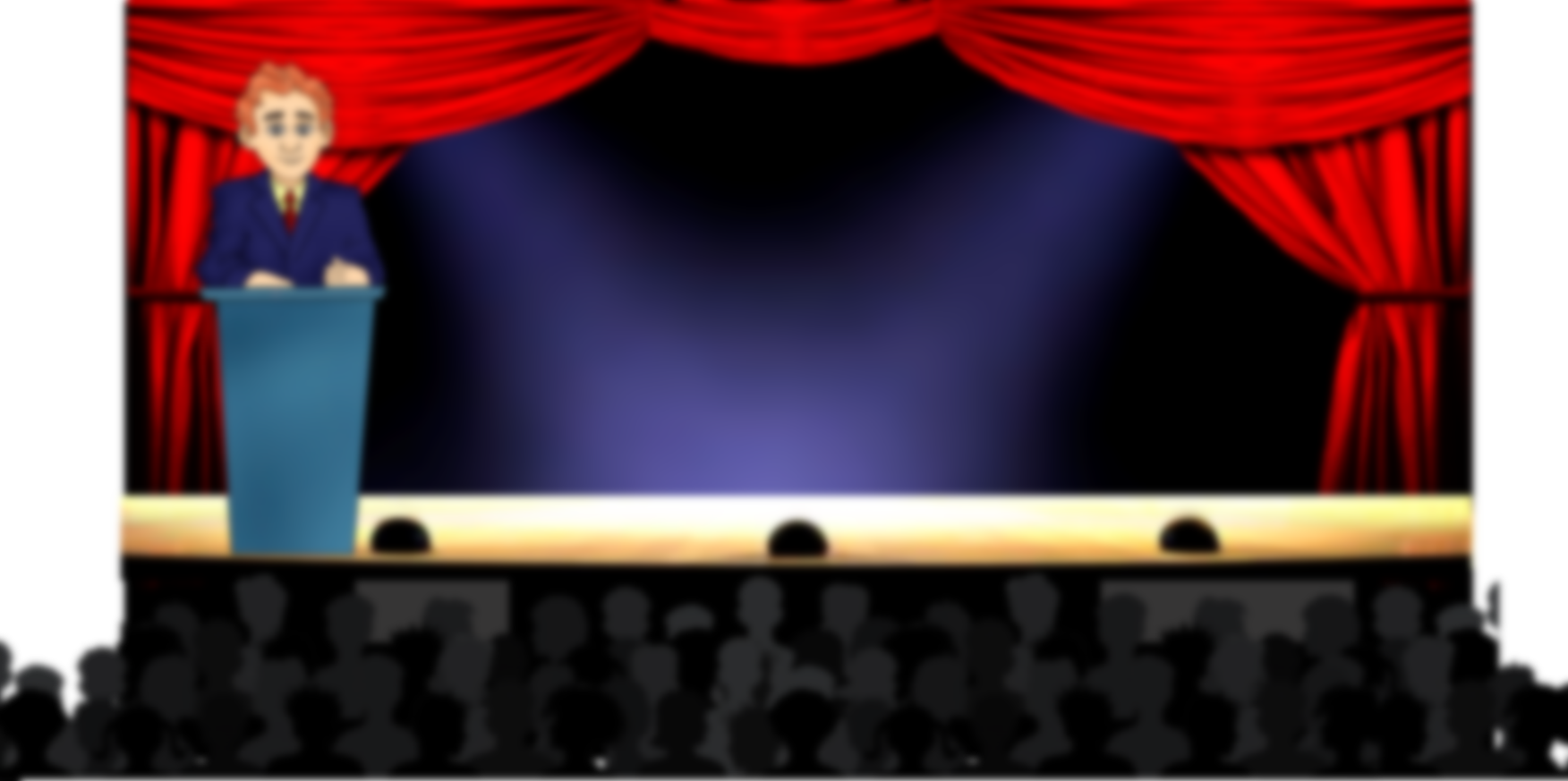 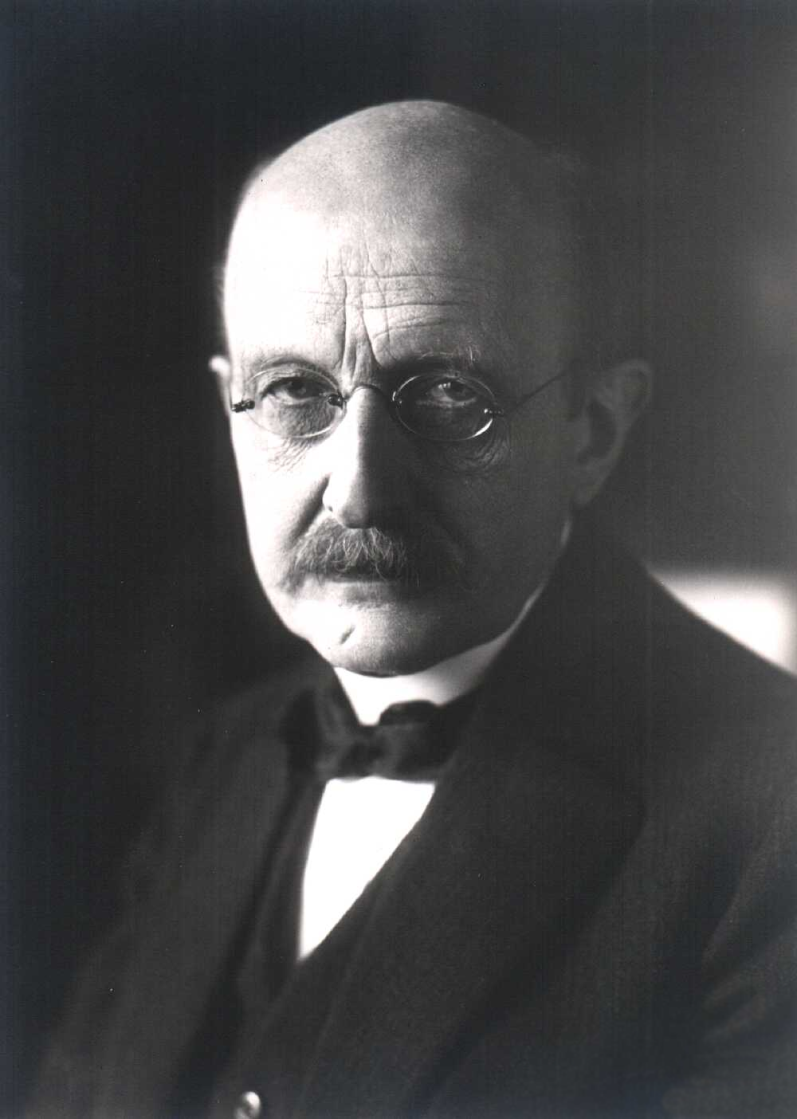 Макс Планк
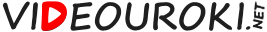 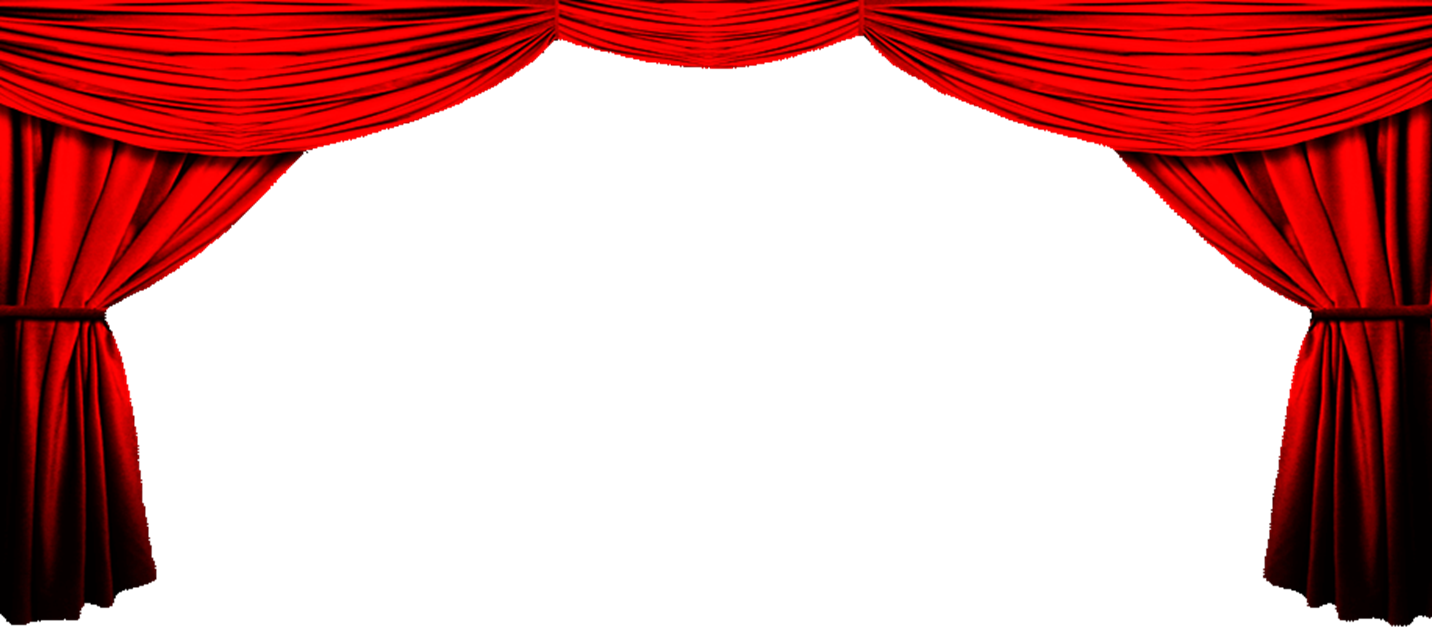 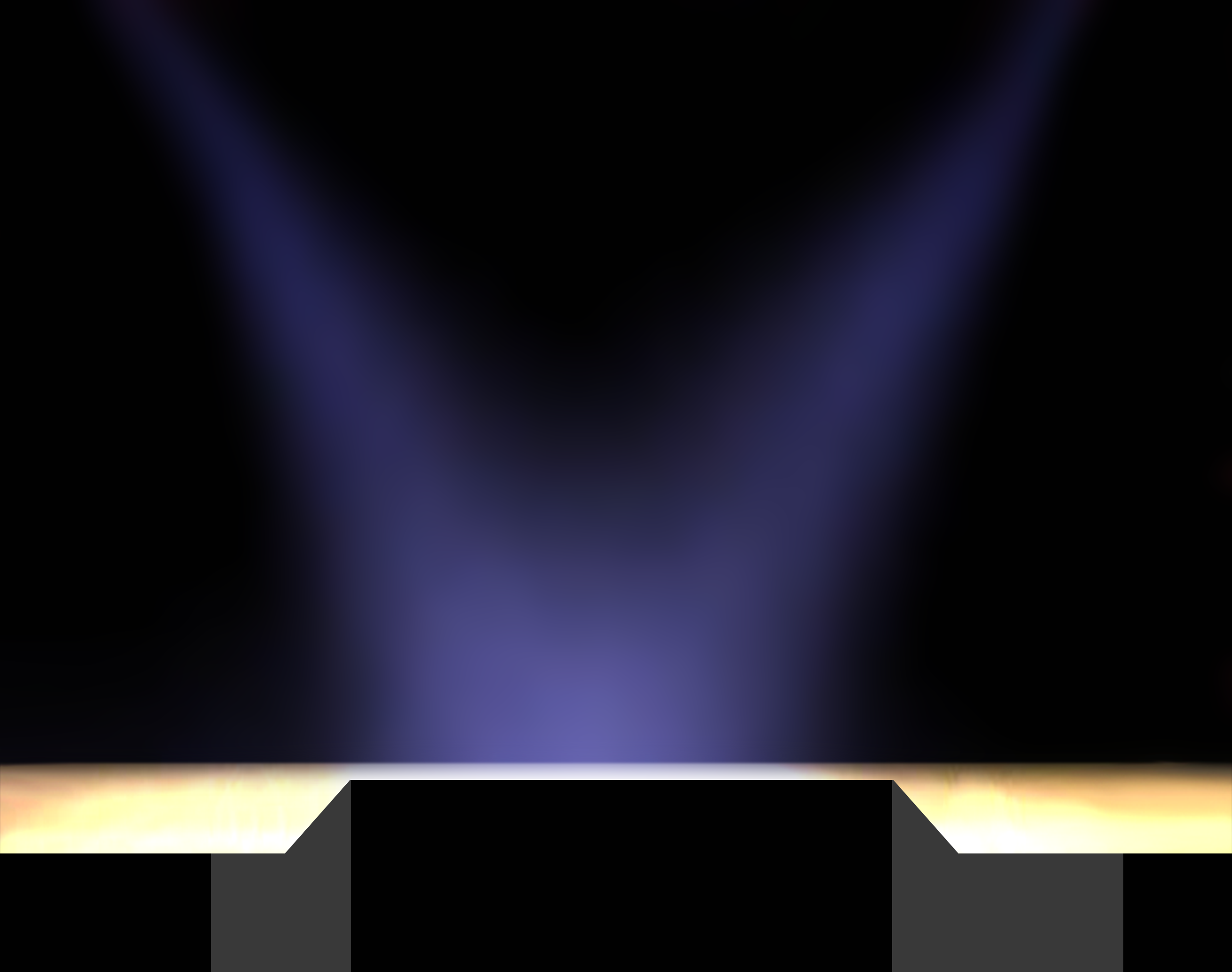 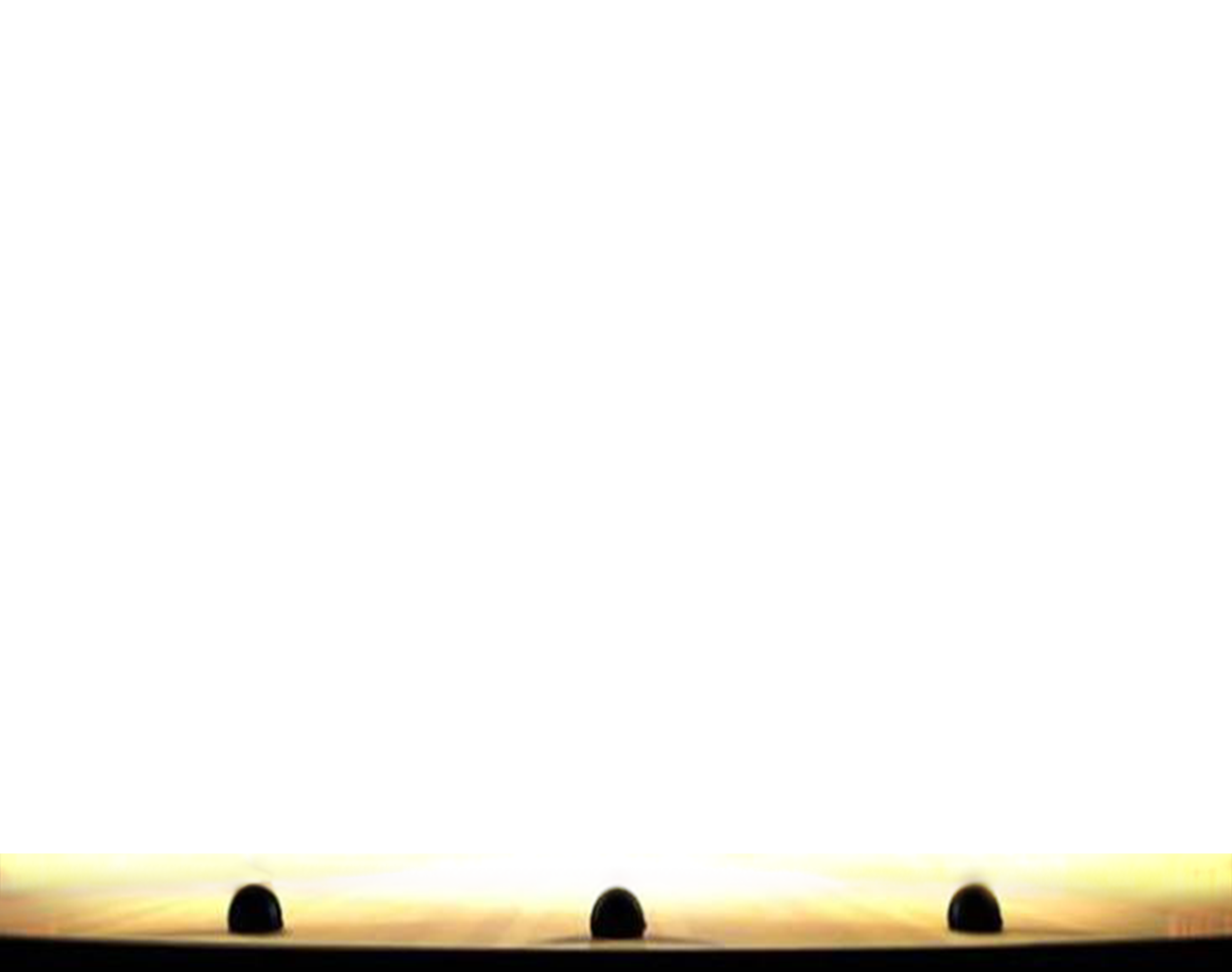 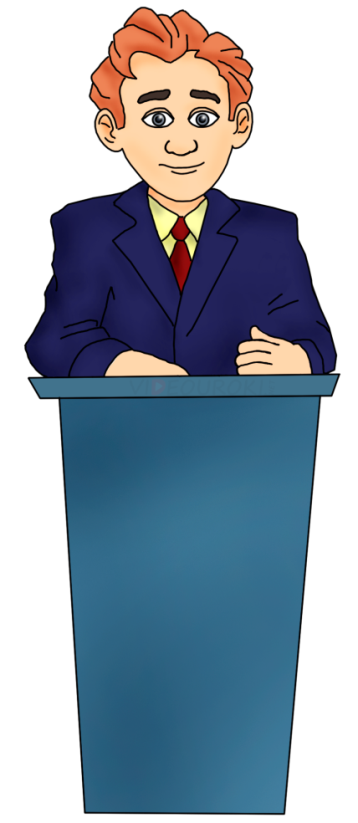 Я считаю, что атомы излучают энергию не непрерывно, а отдельными порциями — квантами световой энергии.
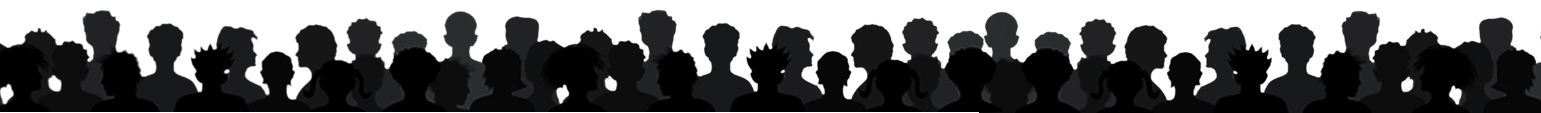 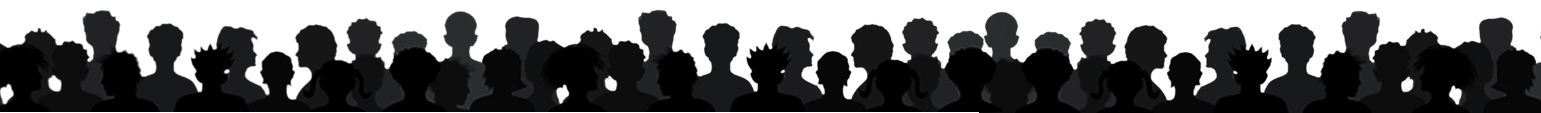 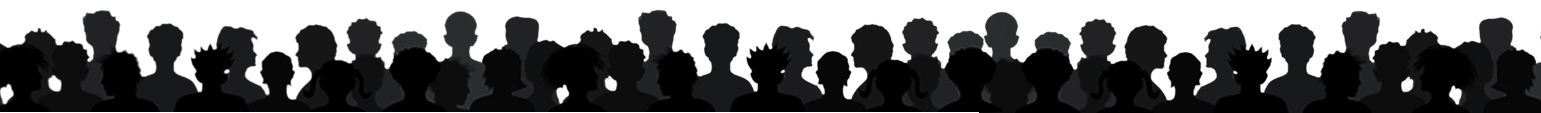 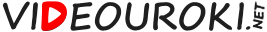 Атомы излучают энергию не непрерывно, а отдельными порциями — квантами световой энергии.
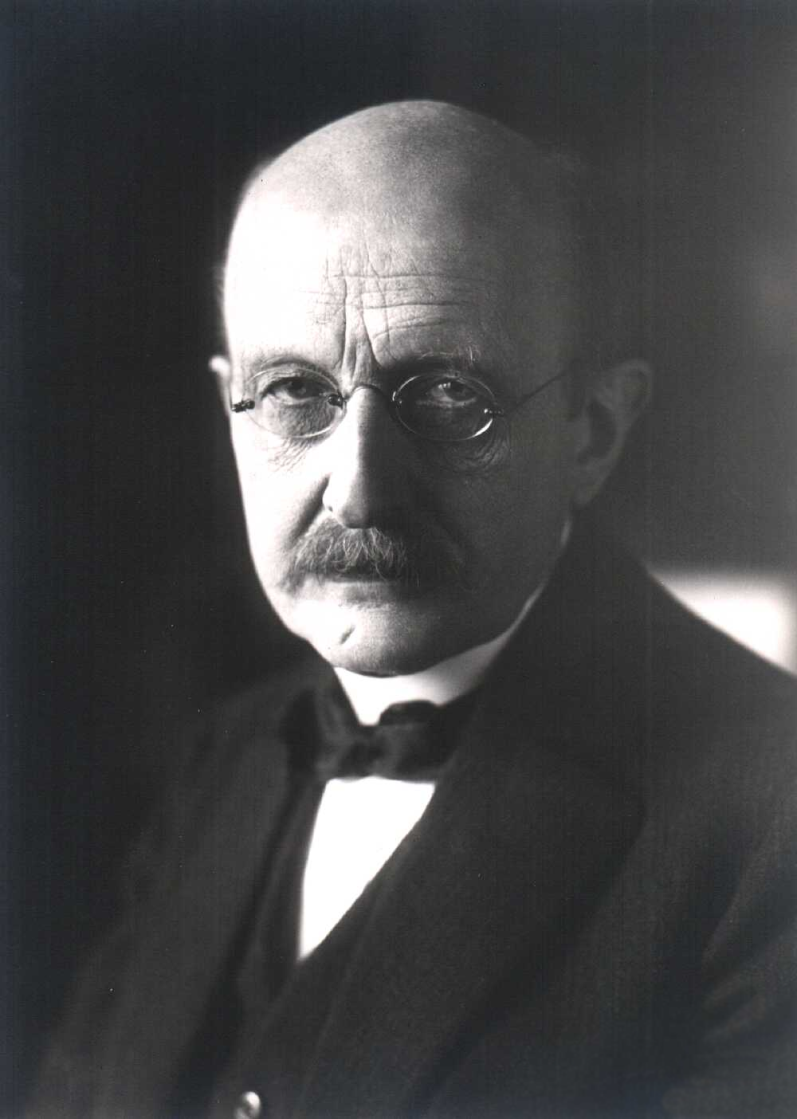 n — целое положительное число (число квантов);
h — фундаментальная постоянная Планка.
«Таинственный посол из реального мира»
Макс Планк
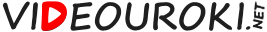 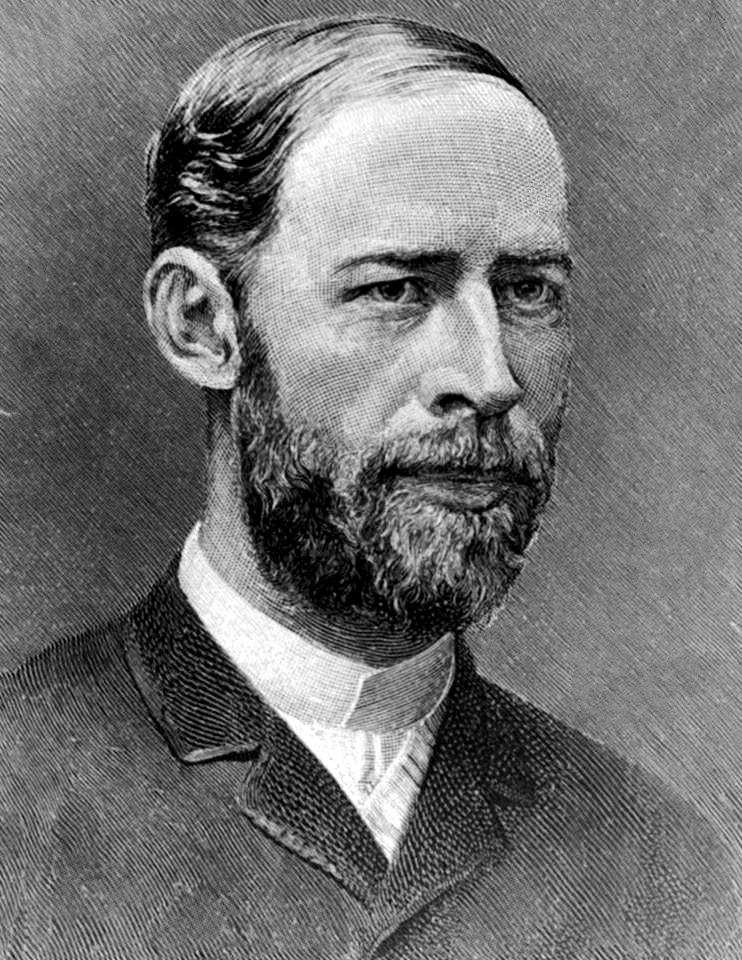 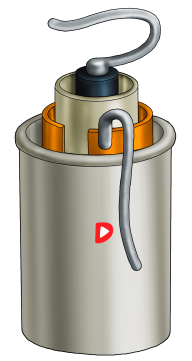 Генрих Рудольф Герц
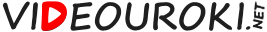 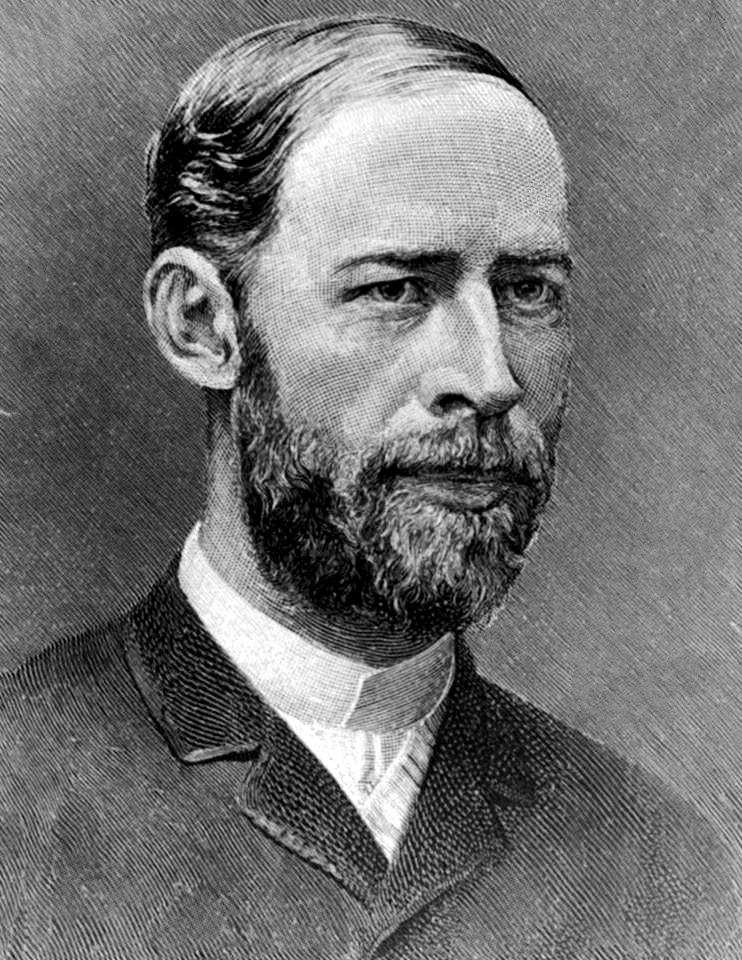 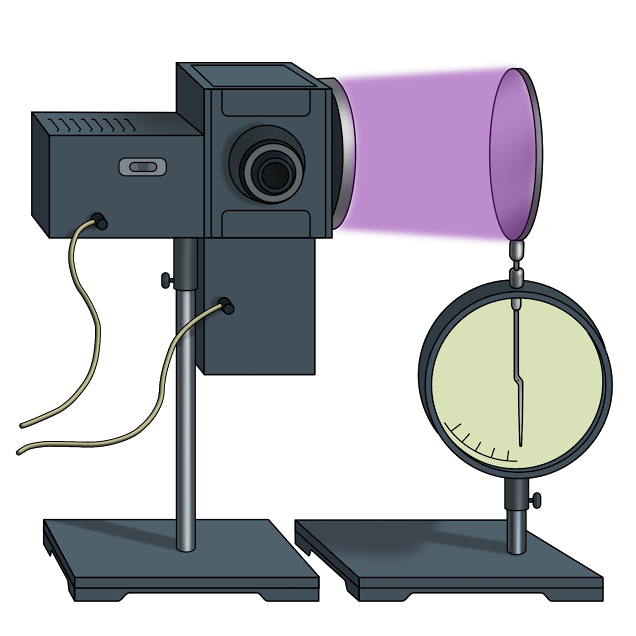 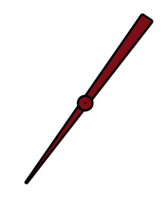 Генрих Рудольф Герц
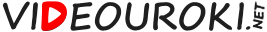 Фотоэффект — явление взаимодействия электромагнитного излучения с веществом, в результате которого энергия излучения передается электронам вещества.
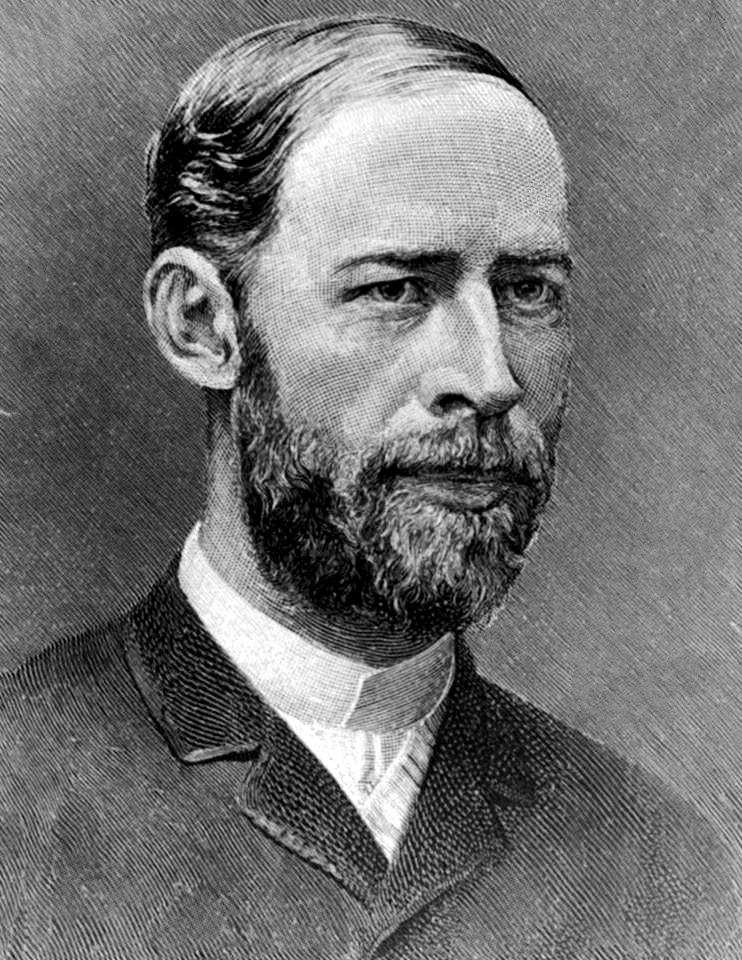 Внешний фотоэффект — фотоэффект, сопровождающийся вылетом
электронов с поверхности вещества.
Фотоэлектроны — вылетающие с поверхности вещества под действием света электроны.
Внутренний фотоэффект — фотоэффект, сопровождающийся увеличением концентрации носителей заряда в веществе.
Генрих Рудольф Герц
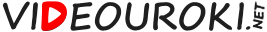 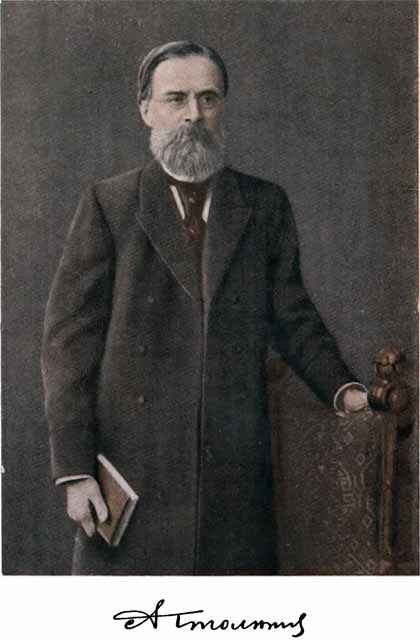 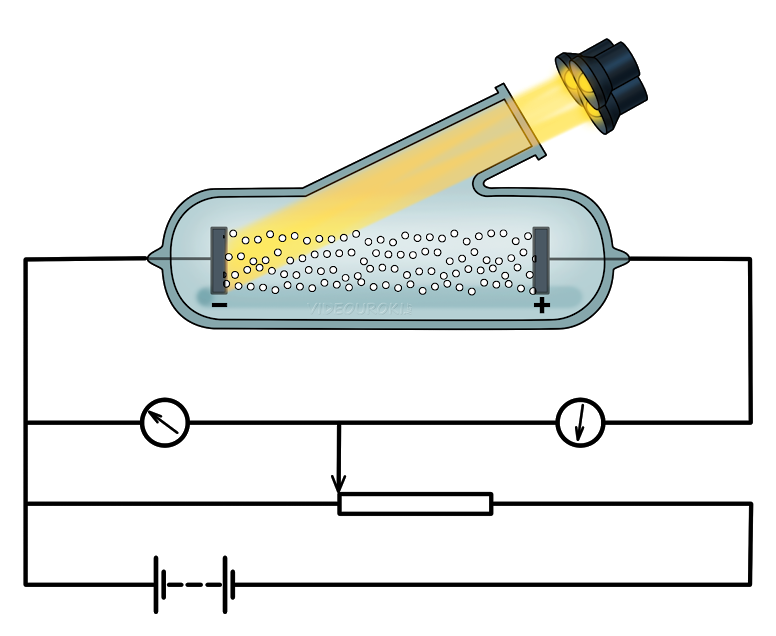 Александр Григорьевич Столетов
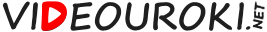 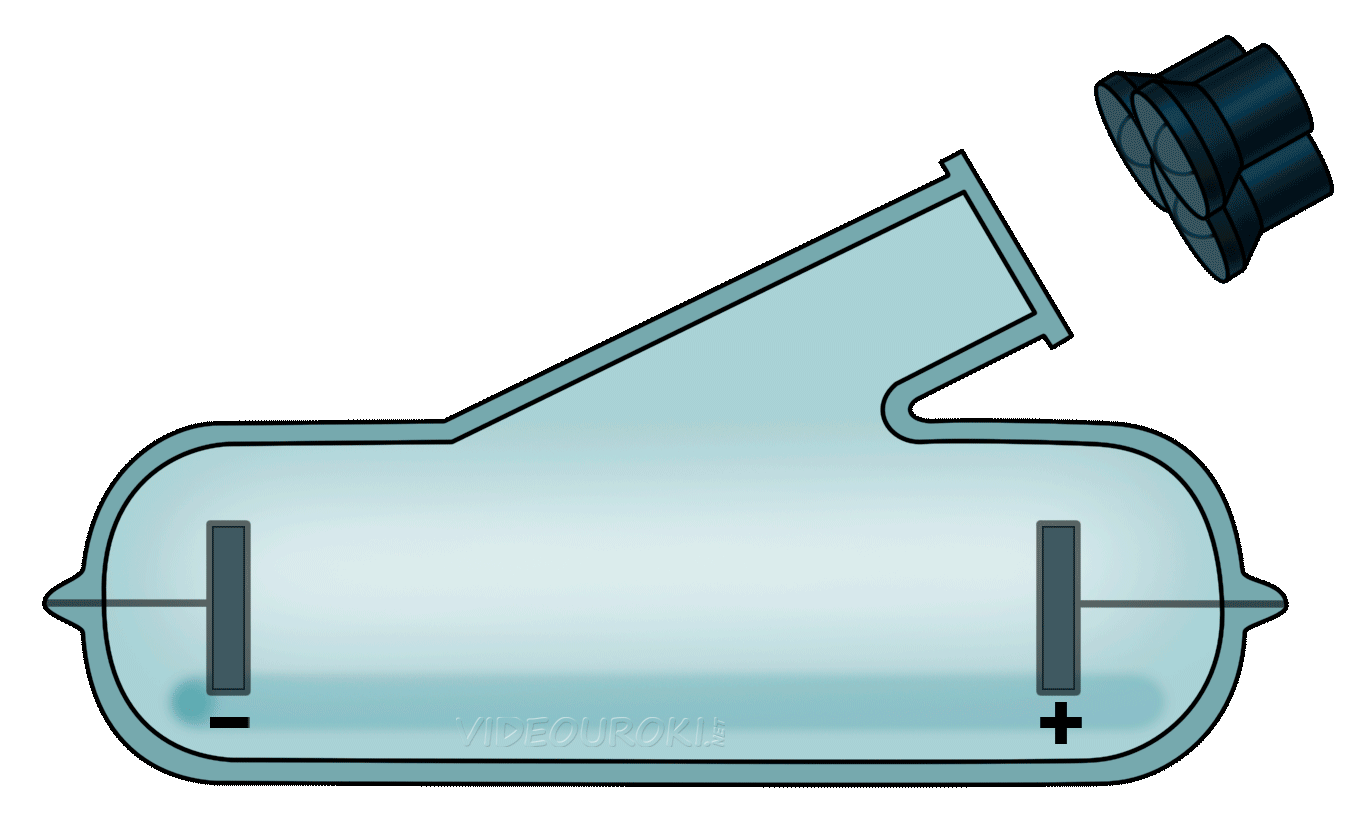 Фототок — электрический ток, возникающий в цепи под действием падающего ультрафиолетового излучения, при отсутствии напряжения между электродами.
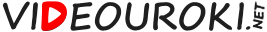 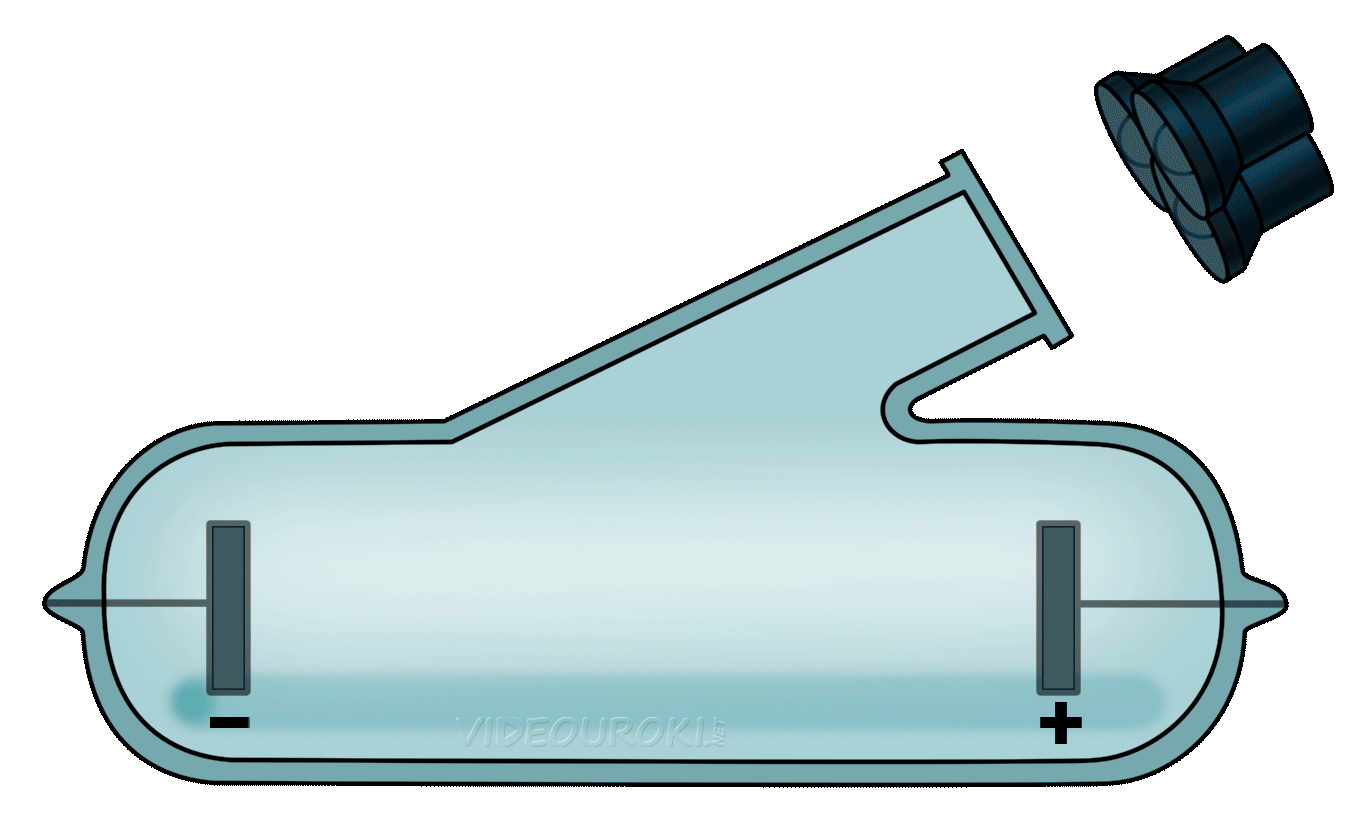 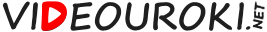 I
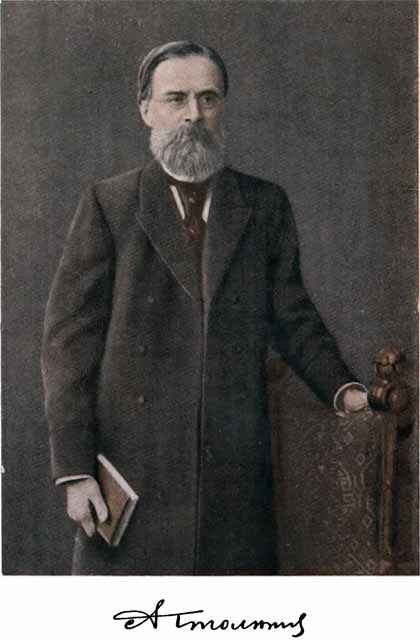 Iн
O
Uн
U
Iн — фототок насыщения;
Александр Григорьевич Столетов
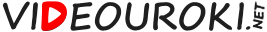 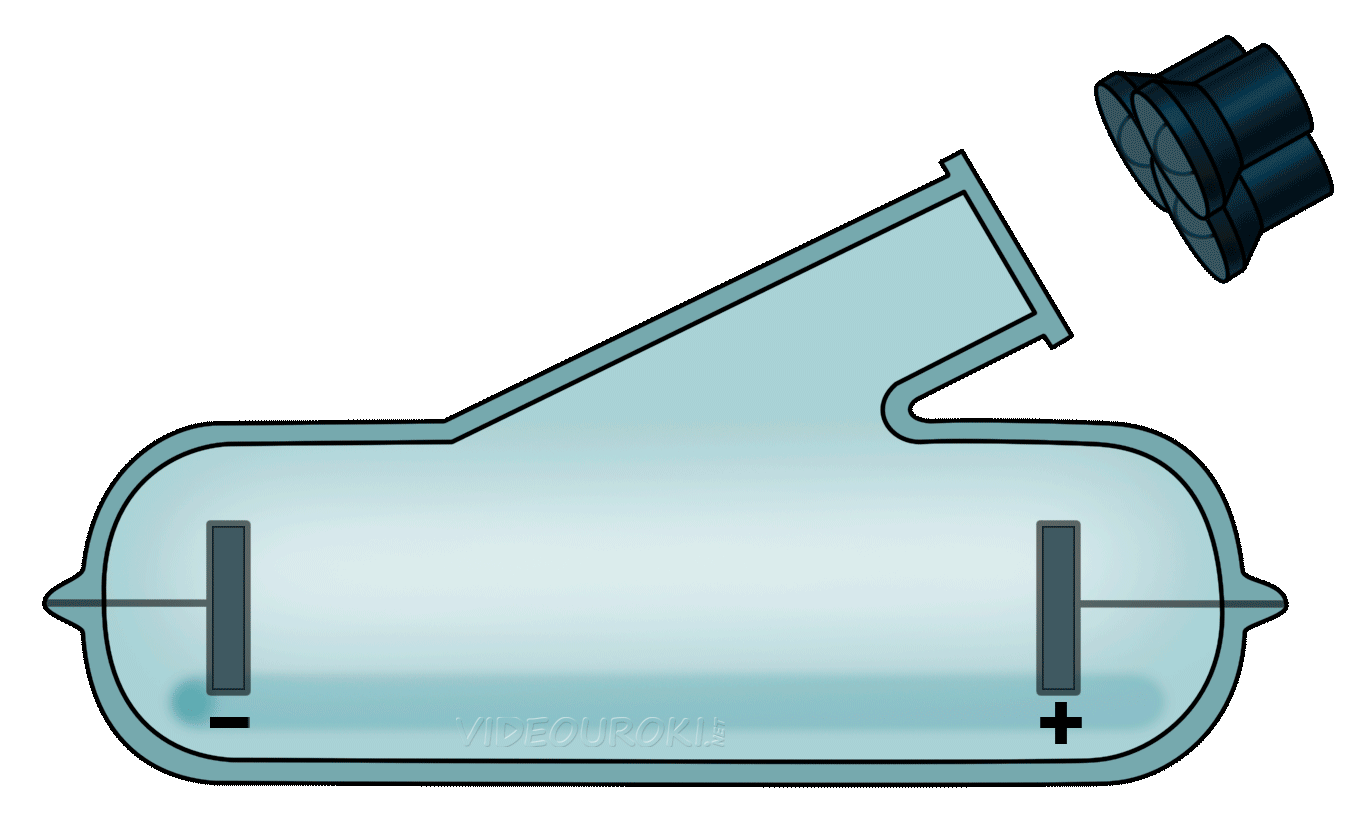 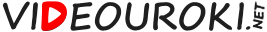 I
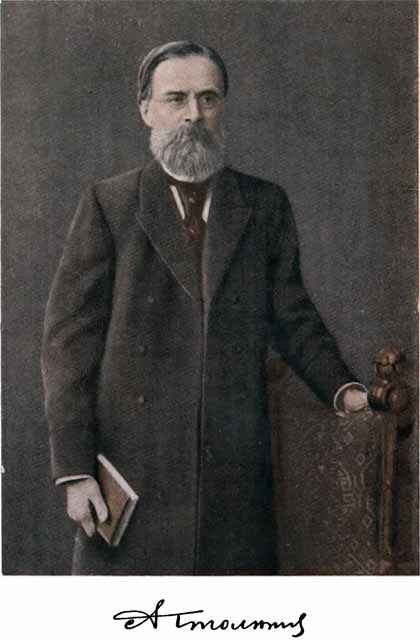 Iн
Uз
O
Uн
U
Iн — фототок насыщения;
Uз — задерживающее напряжение.
Александр Григорьевич Столетов
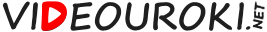 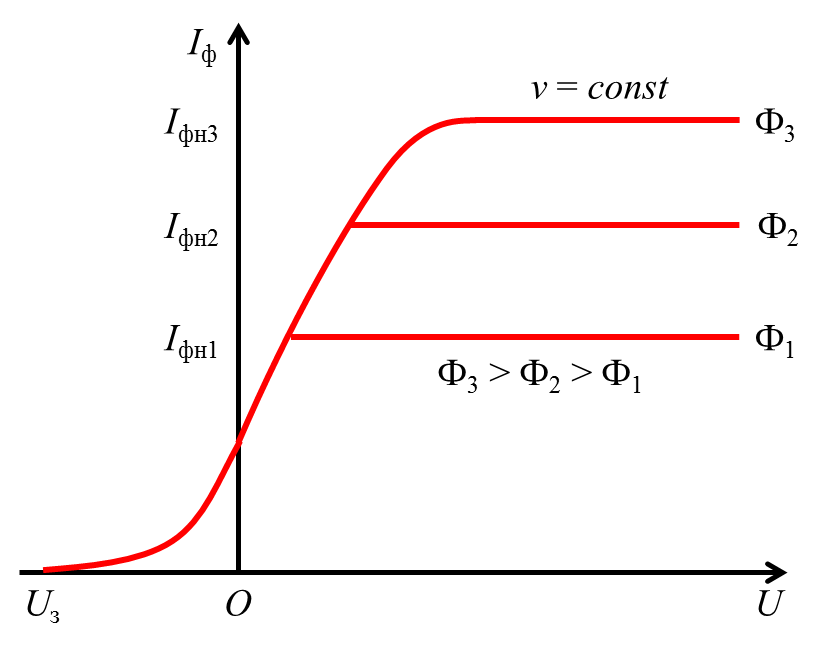 Первый закон фотоэффекта: сила фототока насыщения, определяемая максимальным числом фотоэлектронов, вырываемых из катода за единицу времени, прямо пропорциональна интенсивности падающего излучения.
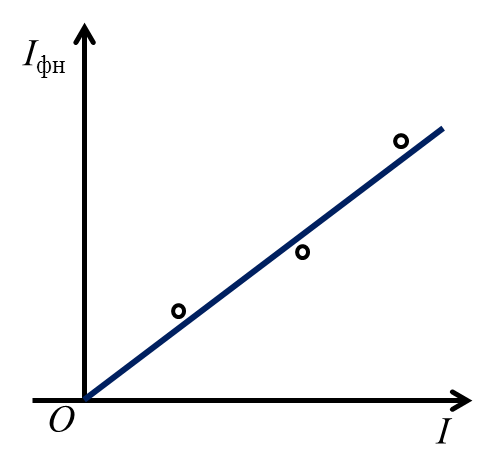 Второй закон фотоэффекта: максимальная кинетическая энергия фотоэлектронов не зависит от интенсивности падающего излучения и линейно возрастает с увеличением его частоты.
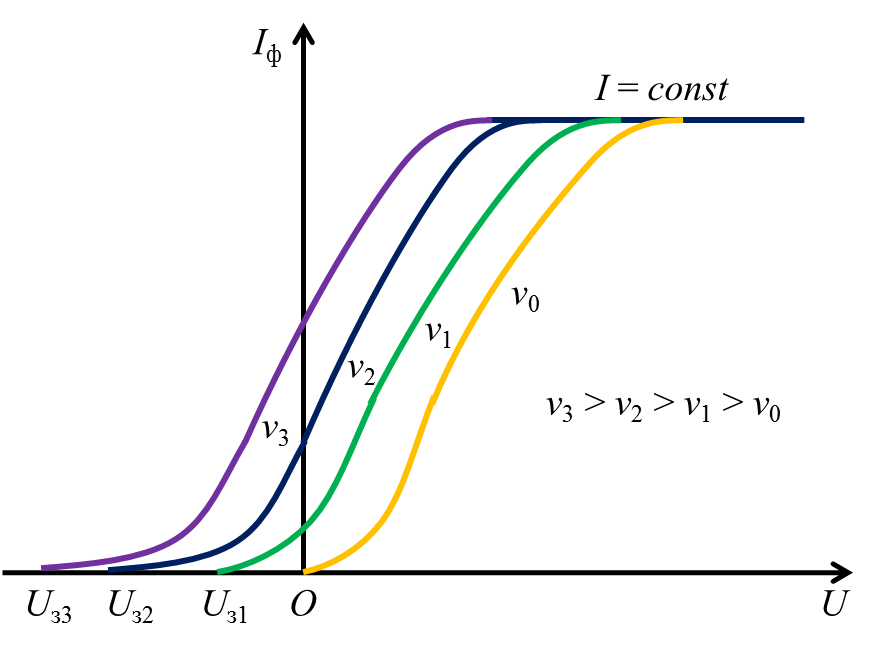 Красная граница фотоэффекта — минимальная частота падающего света, при которой еще возможен фотоэффект.
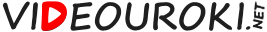 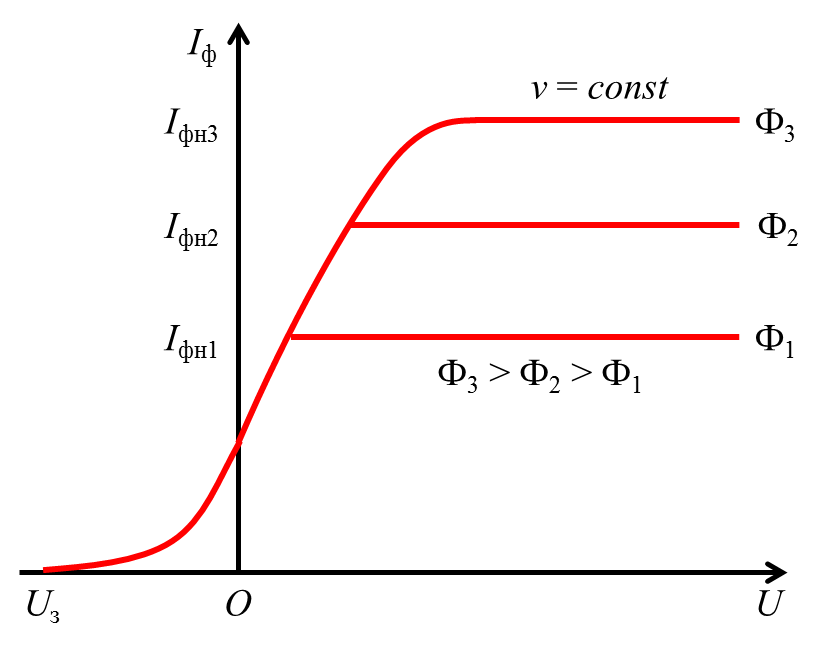 Третий закон фотоэффекта: для каждого вещества существует граничная частота, такая, что излучение меньшей частоты не может вырвать электроны с его поверхности.
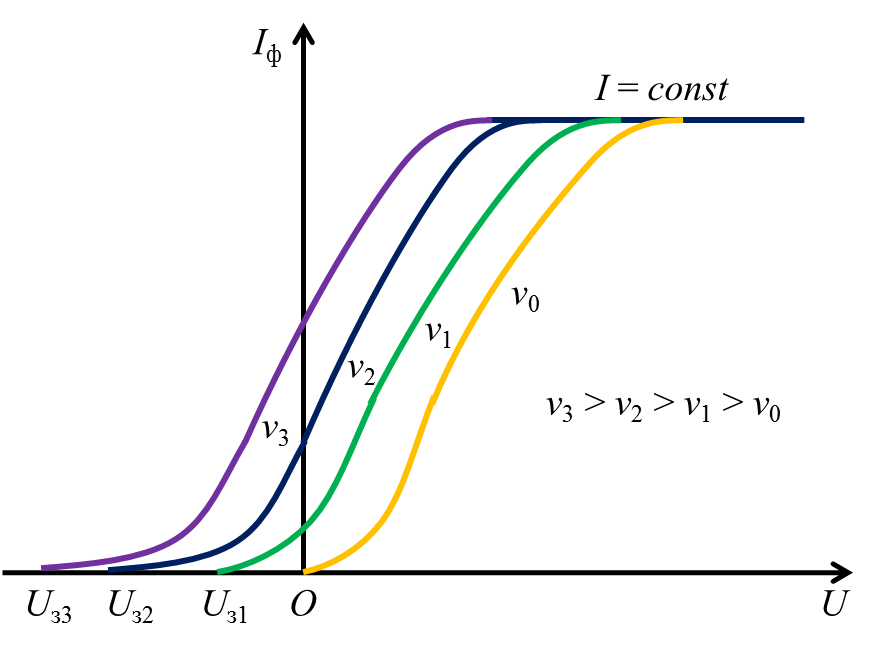 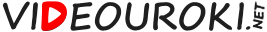 —  кинетическая энергия

вылетевшего электрона;
Работа выхода (Авых) — это работа, которую необходимо совершить против сил электрического поля для того, чтобы электрон вылетел из вещества.
e
e
e
e
e
e
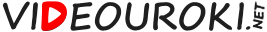 —  кинетическая энергия

вылетевшего электрона;
Работа выхода (Авых) — это работа, которую необходимо совершить против сил электрического поля для того, чтобы электрон вылетел из вещества.
Уравнение Эйнштейна для фотоэффекта:
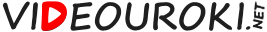 Первый закон фотоэффекта. Сила фототока насыщения пропорциональна общему числу фотоэлектронов, покидающих поверхность металла за единицу времени.
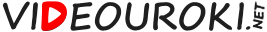 Первый закон фотоэффекта. Сила фототока насыщения пропорциональна общему числу фотоэлектронов, покидающих поверхность металла за единицу времени.
Второй закон фотоэффекта. При увеличении частоты падающего света максимальная кинетическая энергия линейно возрастает:
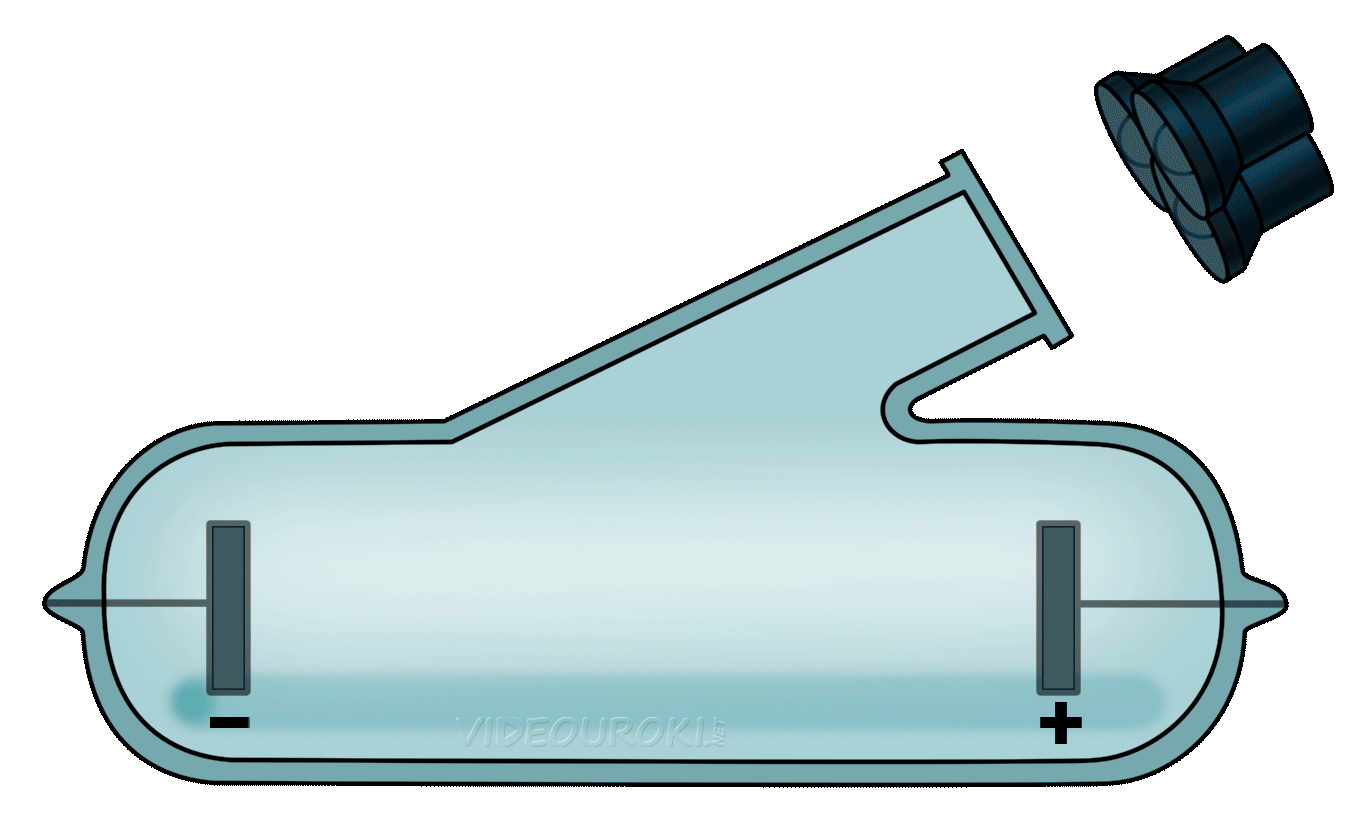 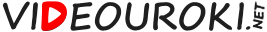 Первый закон фотоэффекта. Сила фототока насыщения пропорциональна общему числу фотоэлектронов, покидающих поверхность металла за единицу времени.
Второй закон фотоэффекта. При увеличении частоты падающего света максимальная кинетическая энергия линейно возрастает:
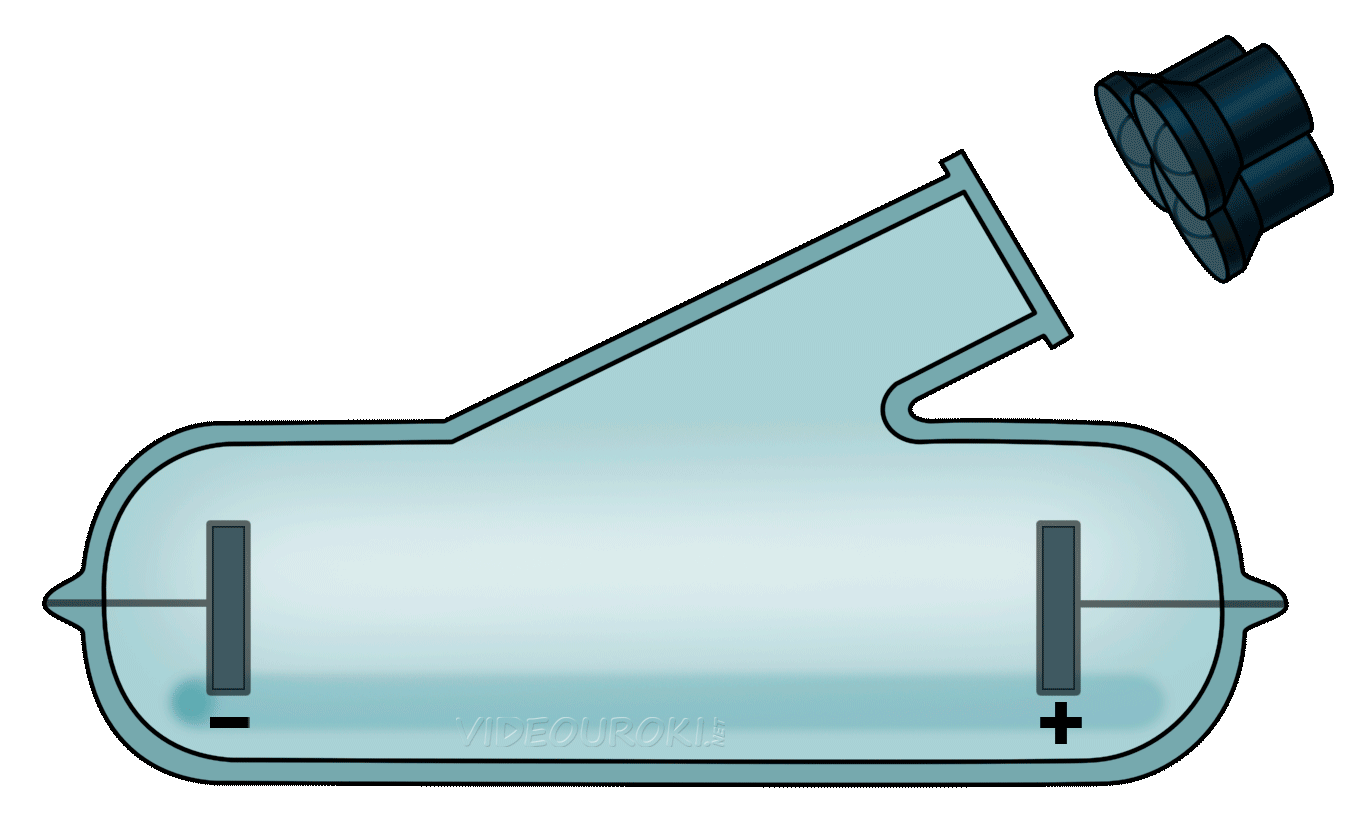 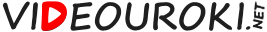 Первый закон фотоэффекта. Сила фототока насыщения пропорциональна общему числу фотоэлектронов, покидающих поверхность металла за единицу времени.
Второй закон фотоэффекта. При увеличении частоты падающего света максимальная кинетическая энергия линейно возрастает:
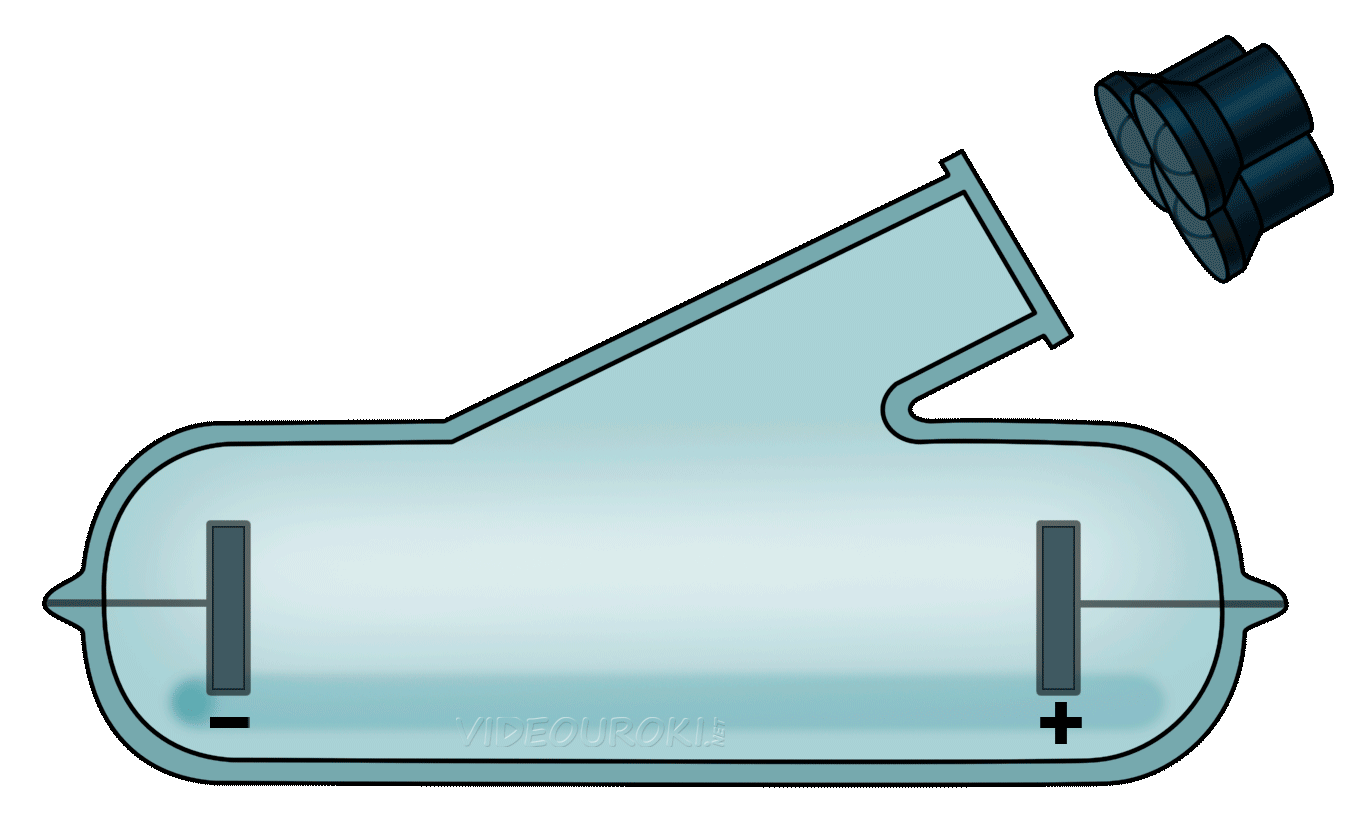 Третий закон фотоэффекта.
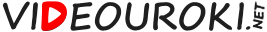 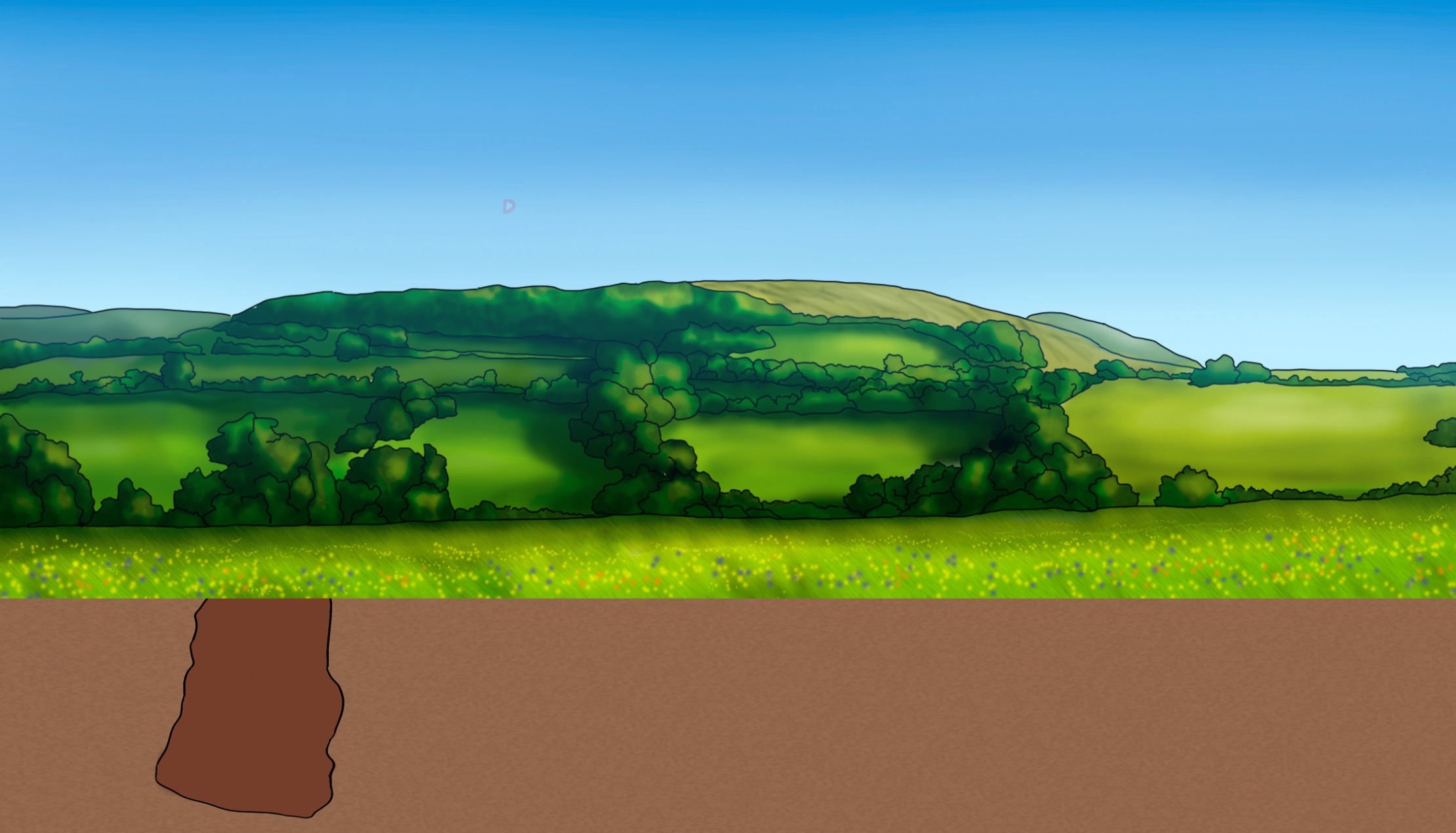 Механическая аналогия фотоэффекта
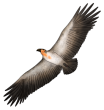 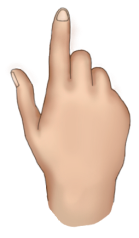 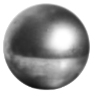 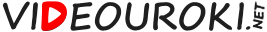 Главные выводы
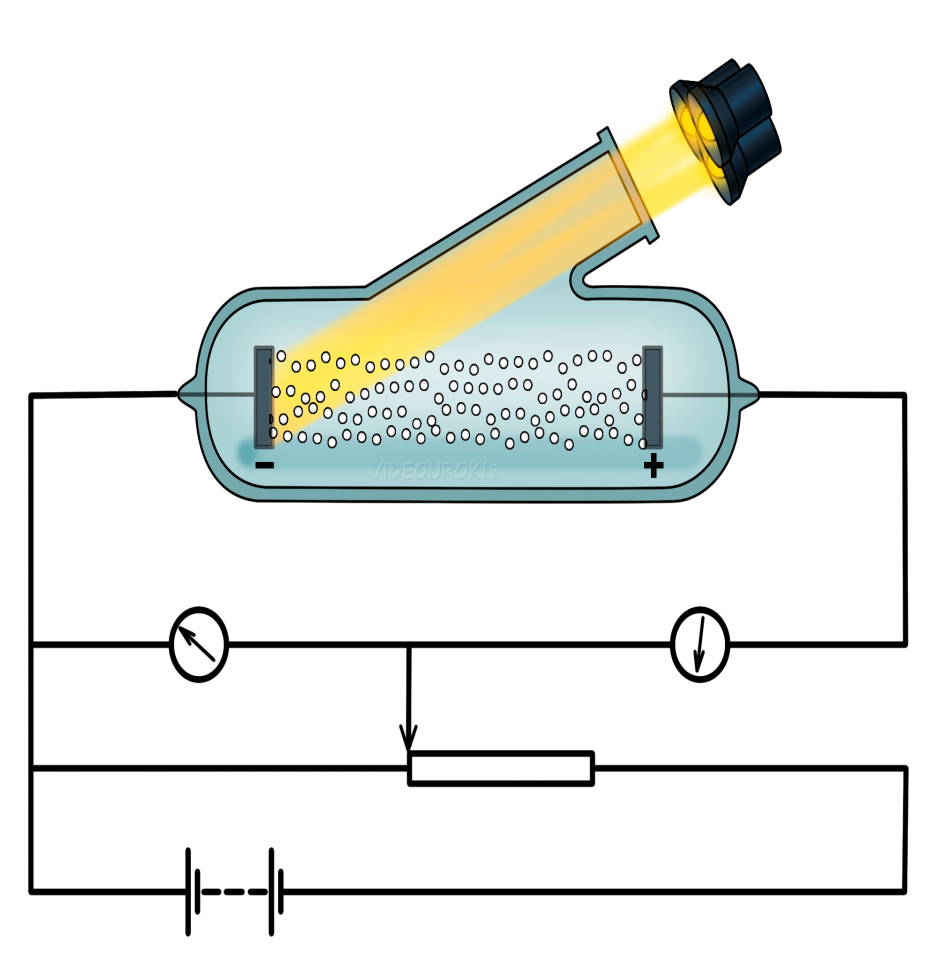 Фотоэффект — явление взаимодействия электромагнитного излучения с веществом, в результате которого энергия излучения передается электронам вещества.
Внешний фотоэффект — фотоэффект, сопровождающийся вылетом
фотоэлектронов с поверхности вещества.
Внутренний фотоэффект — фотоэффект, сопровождающийся увеличением концентрации носителей заряда в веществе.
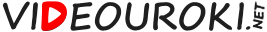 Главные выводы
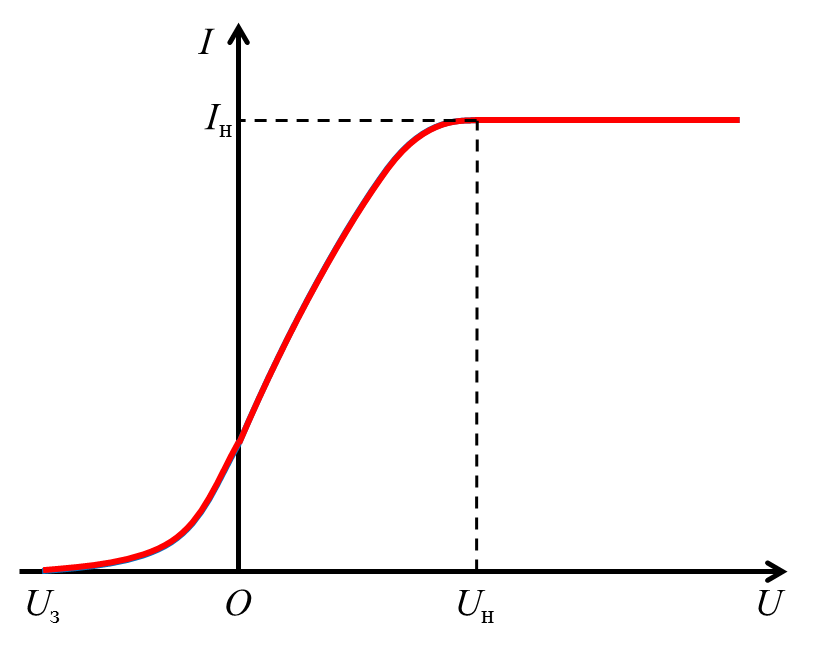 Первый закон фотоэффекта: сила фототока насыщения, определяемая максимальным числом фотоэлектронов, вырываемых из катода за единицу времени, прямо пропорциональна интенсивности падающего излучения.
Второй закон фотоэффекта: максимальная кинетическая энергия фотоэлектронов не зависит от интенсивности падающего излучения и линейно возрастает с увеличением его частоты.
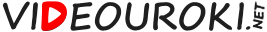 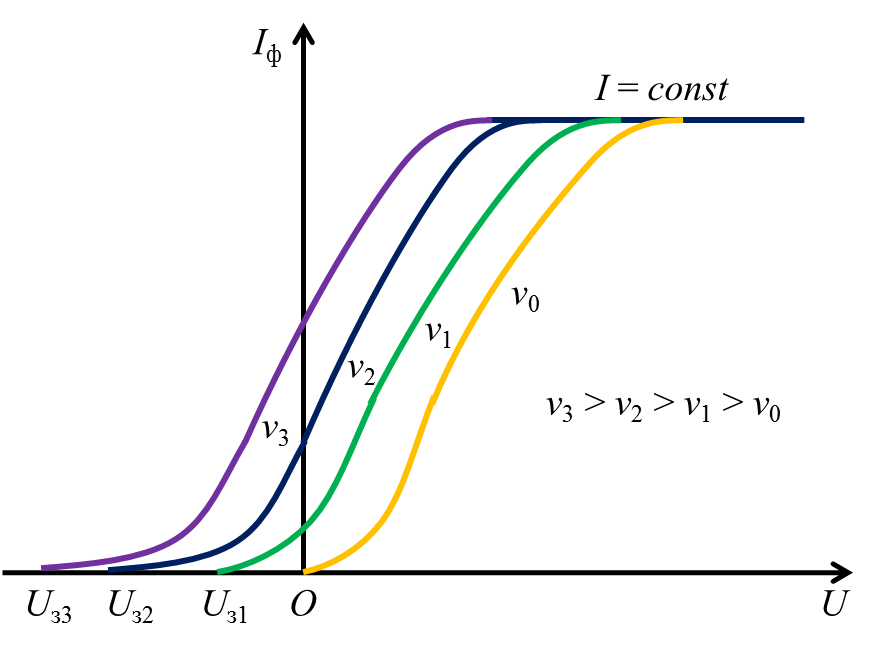 Главные выводы
Третий закон фотоэффекта: для каждого вещества существует граничная частота, такая, что излучение меньшей частоты не может вырвать электроны с его поверхности.
Уравнение Эйнштейна для фотоэффекта:
Красная граница фотоэффекта — минимальная частота падающего света, при которой еще возможен фотоэффект.
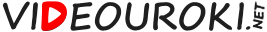